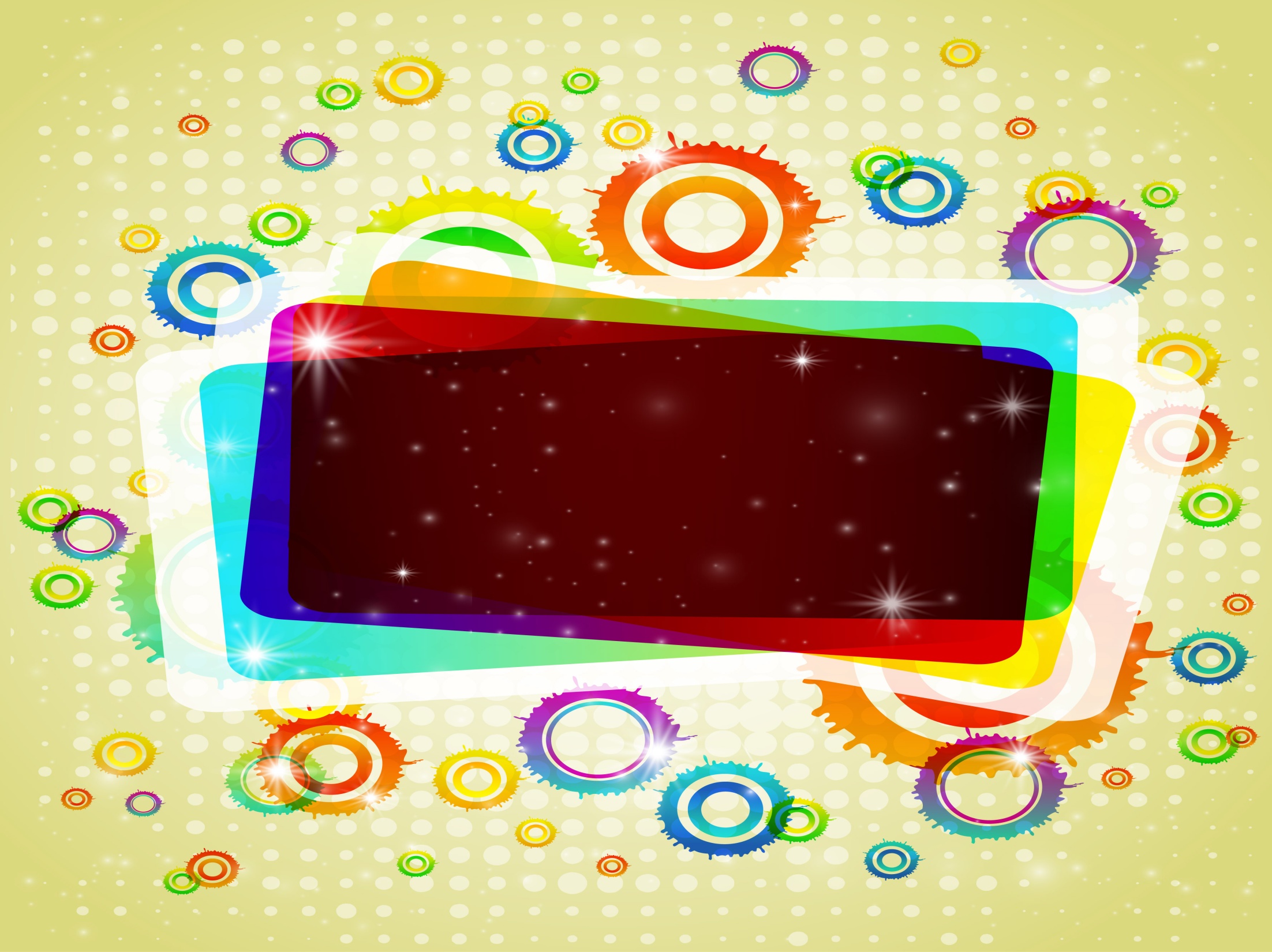 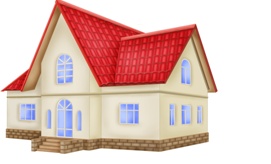 Засели домики
Звук С
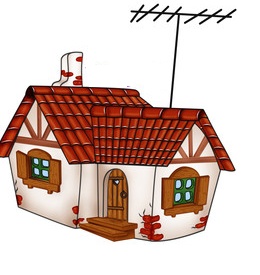 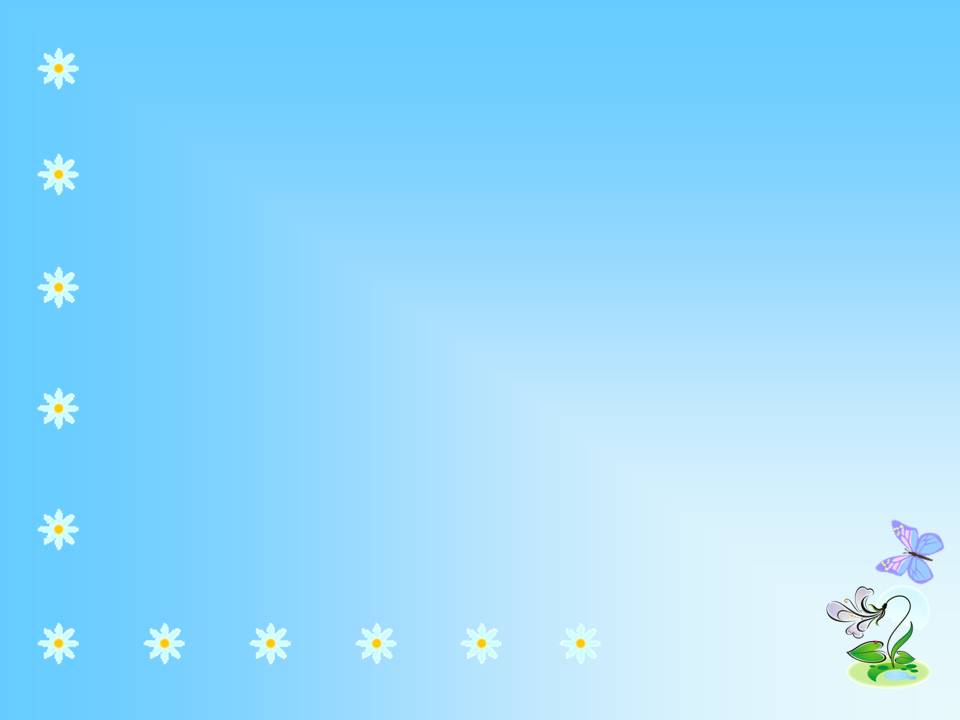 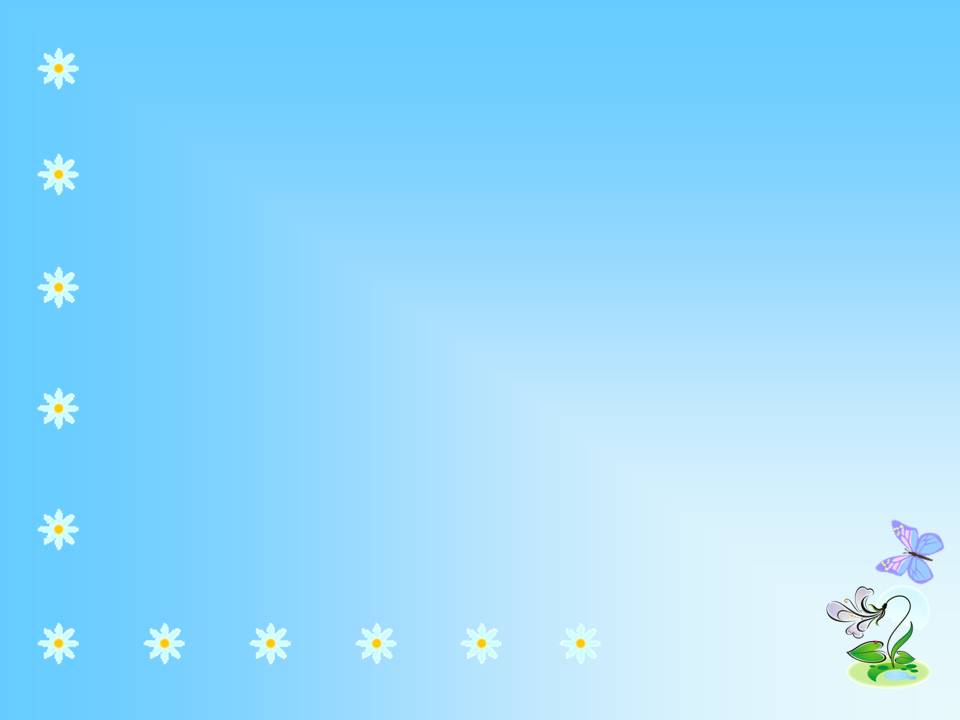 Рассели картинки 
по квартирам
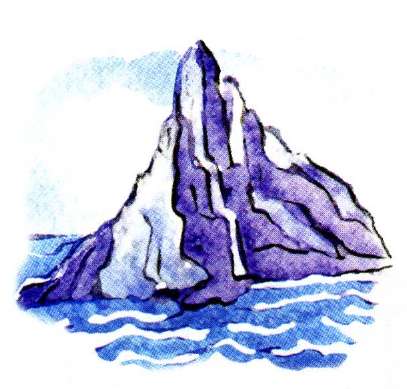 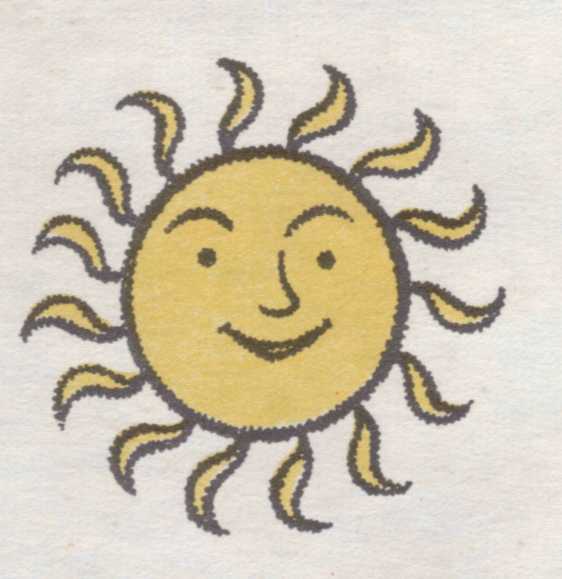 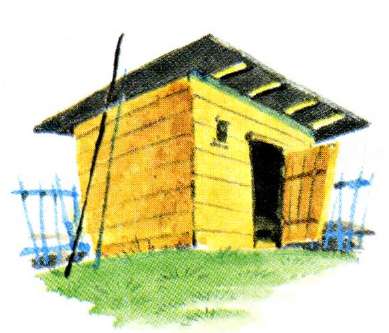 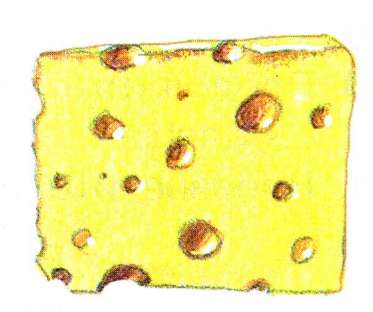 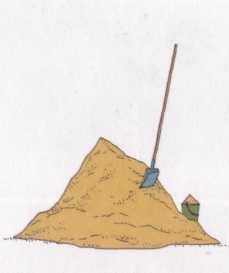 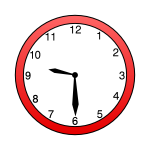 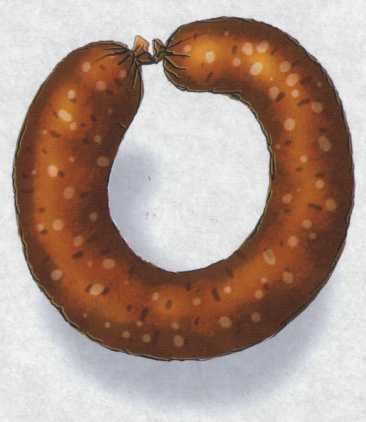 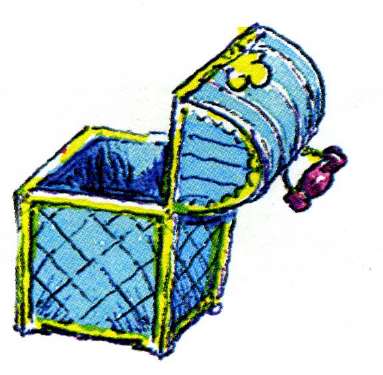 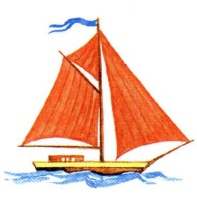 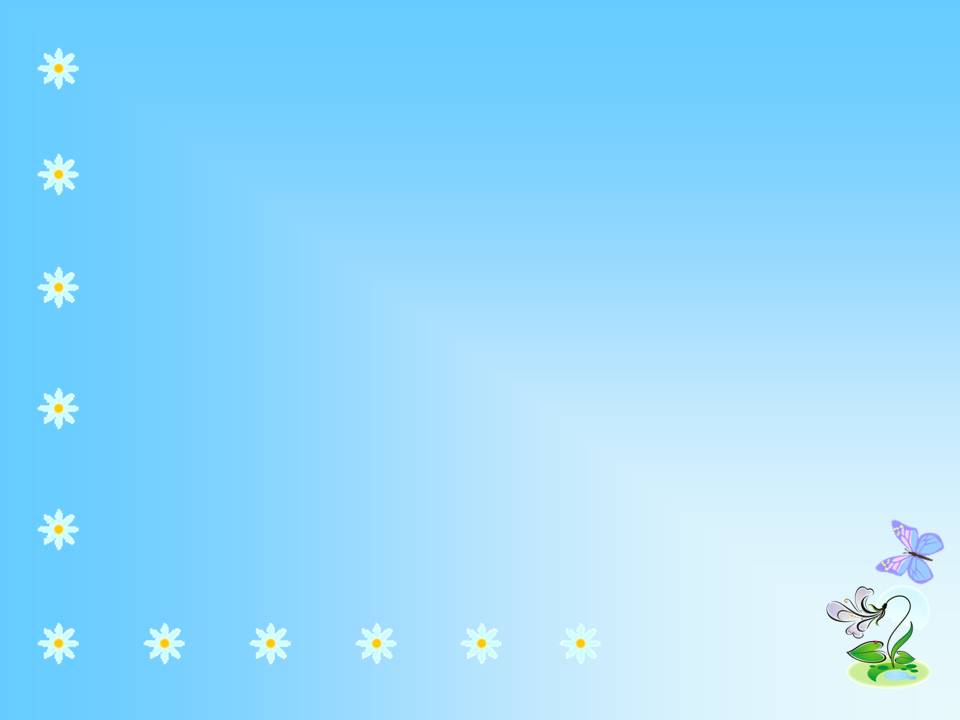 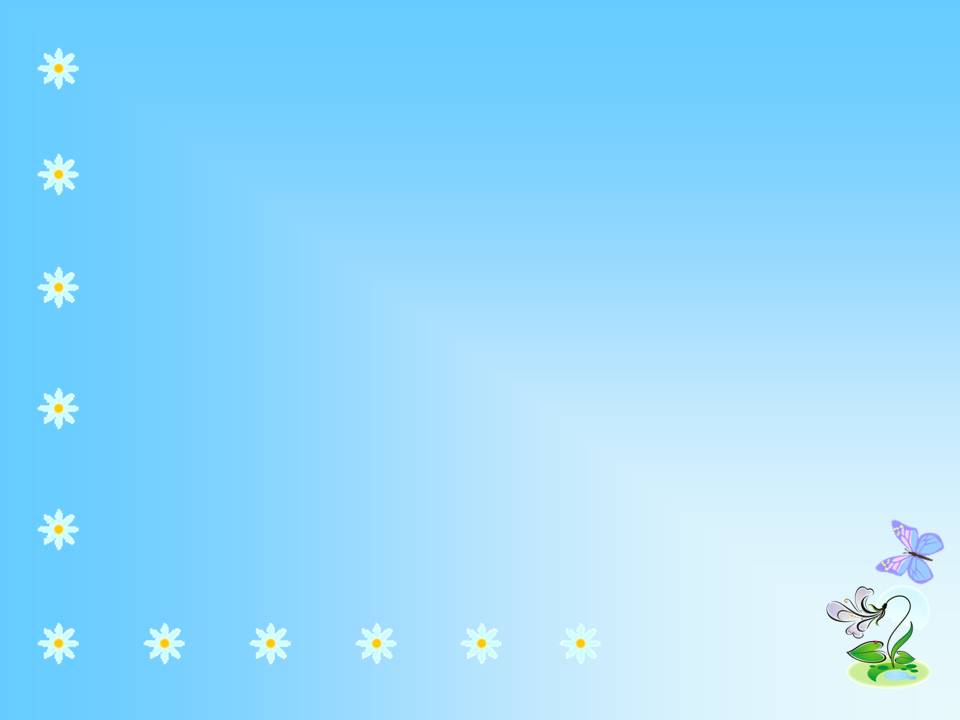 Рассели картинки 
по квартирам
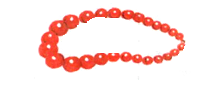 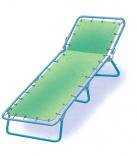 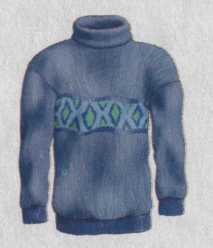 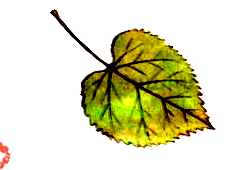 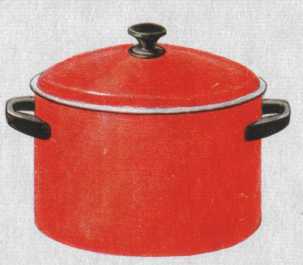 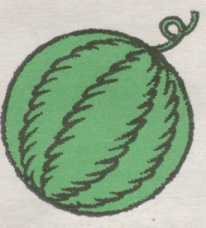 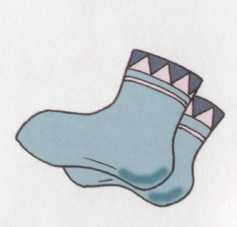 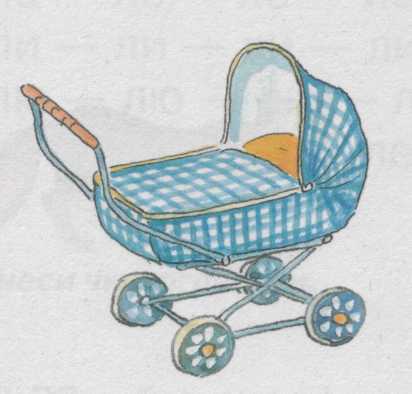 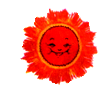 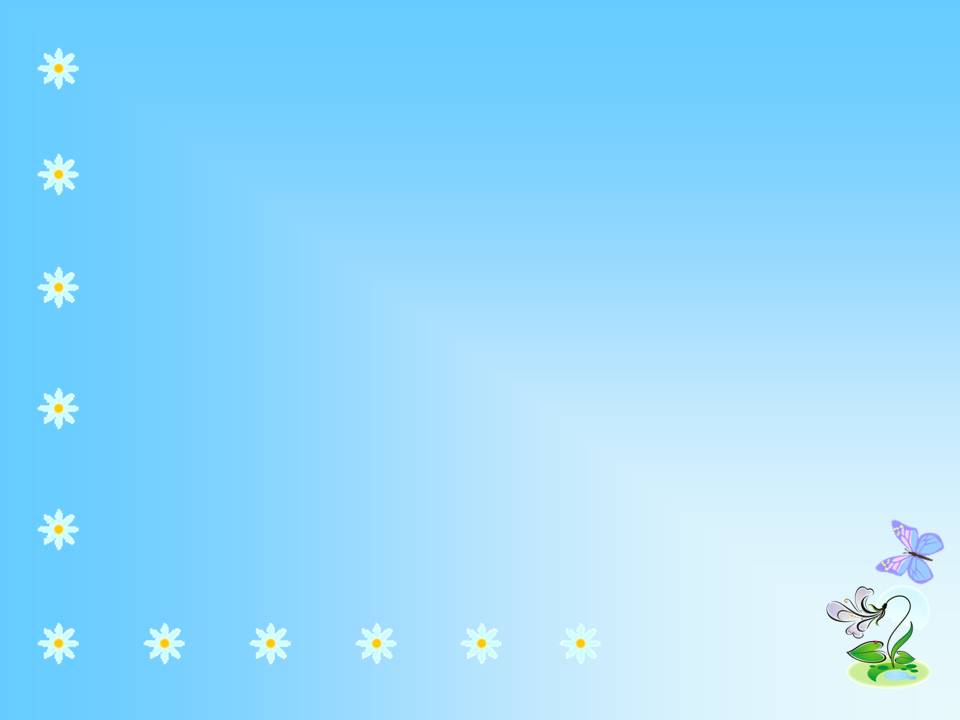 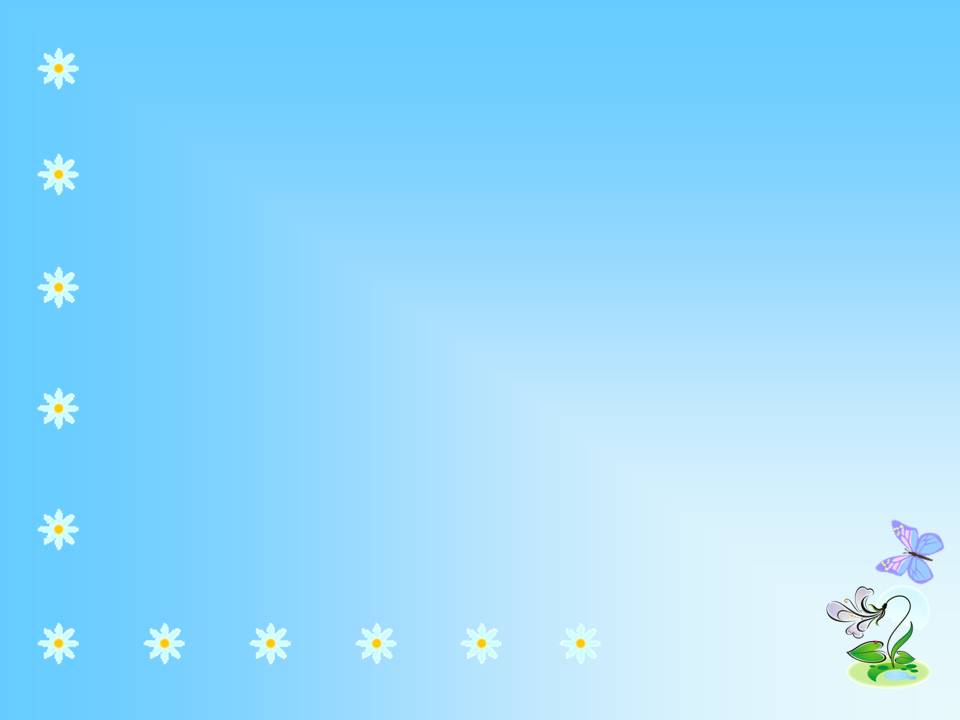 Рассели картинки 
по квартирам
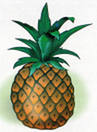 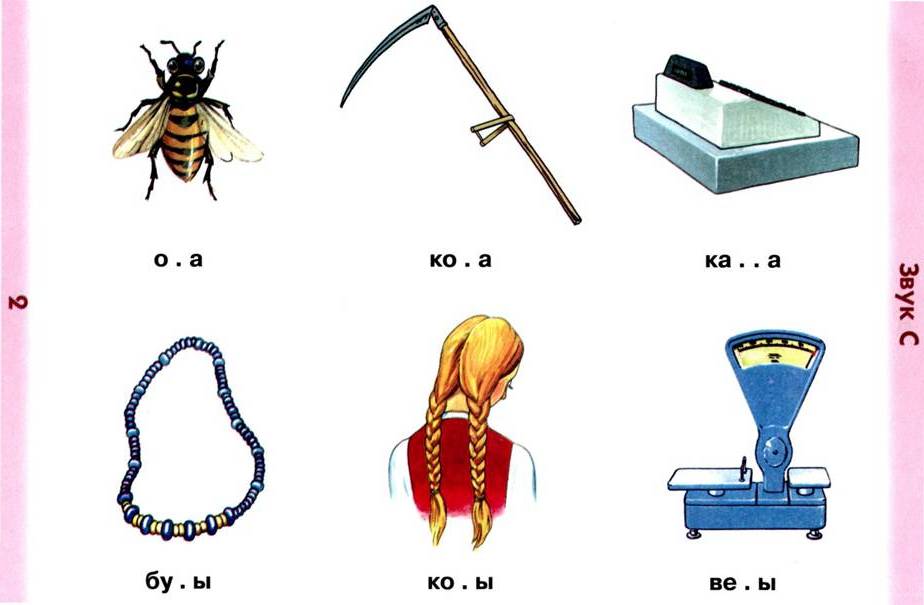 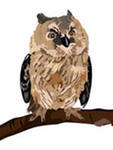 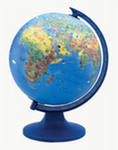 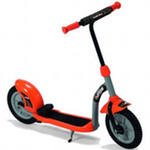 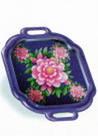 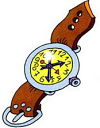 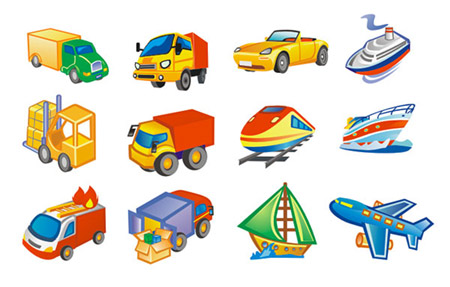 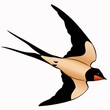 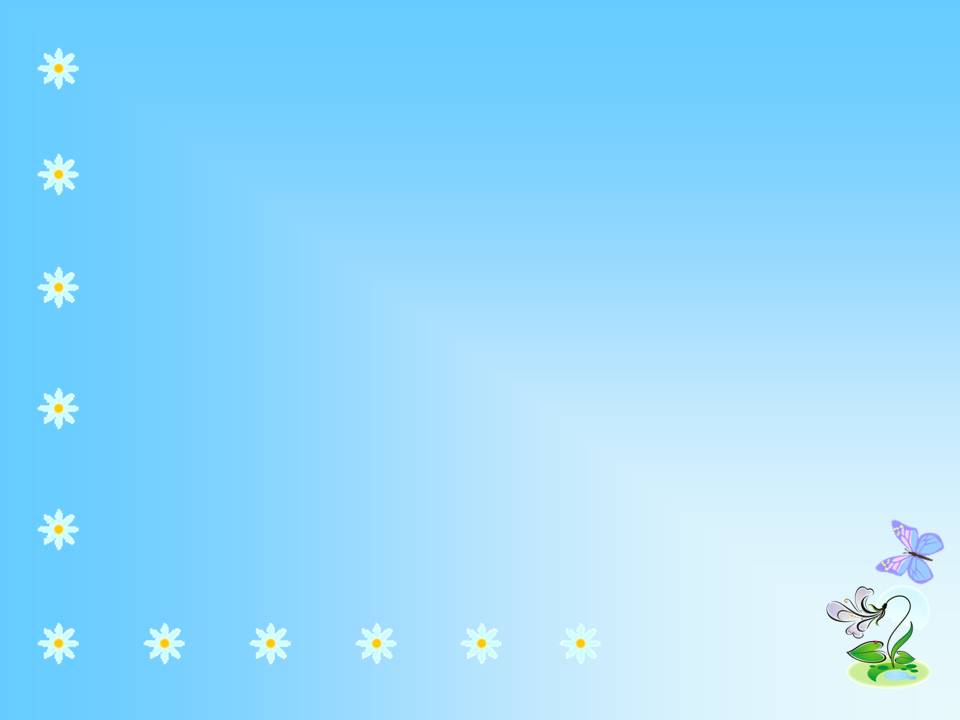 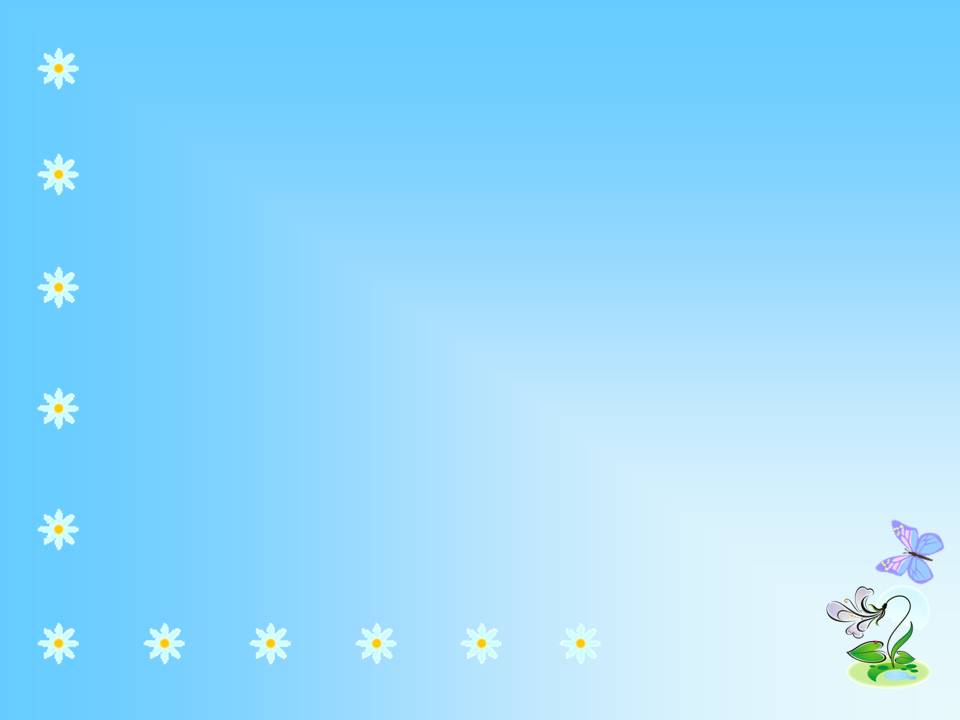 Рассели картинки 
по квартирам
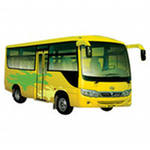 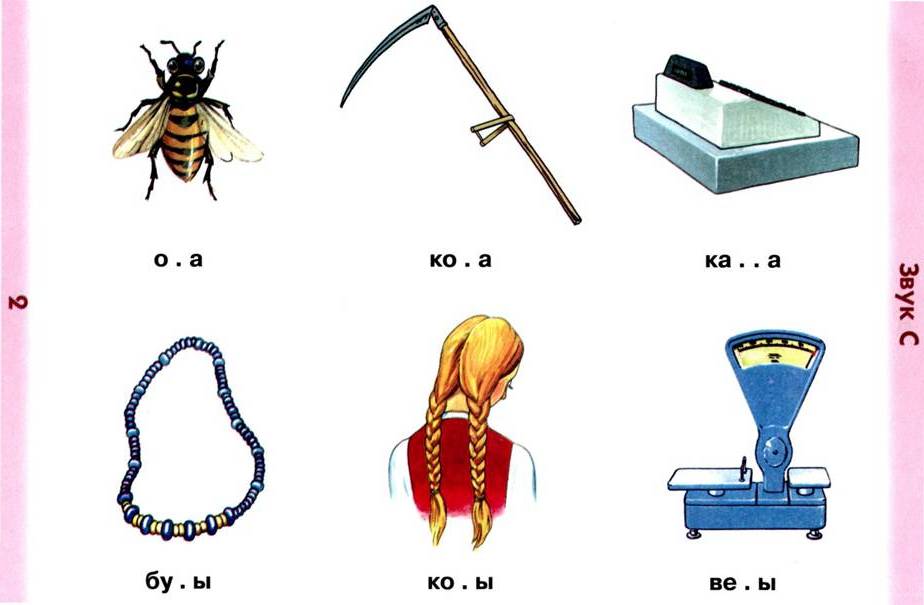 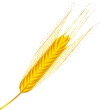 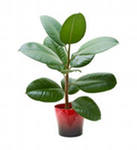 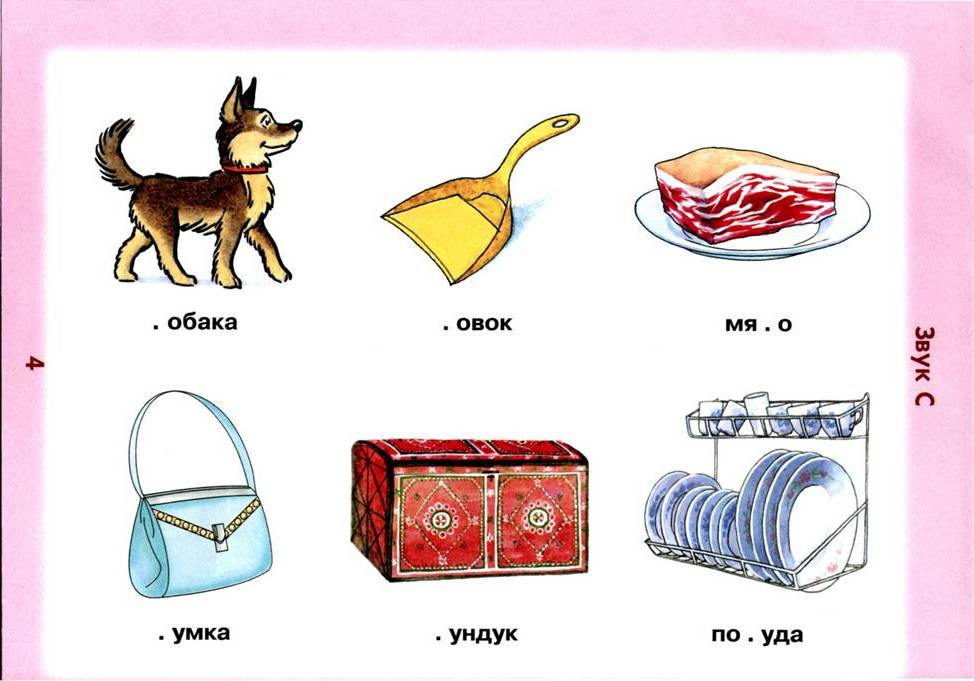 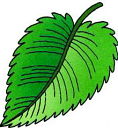 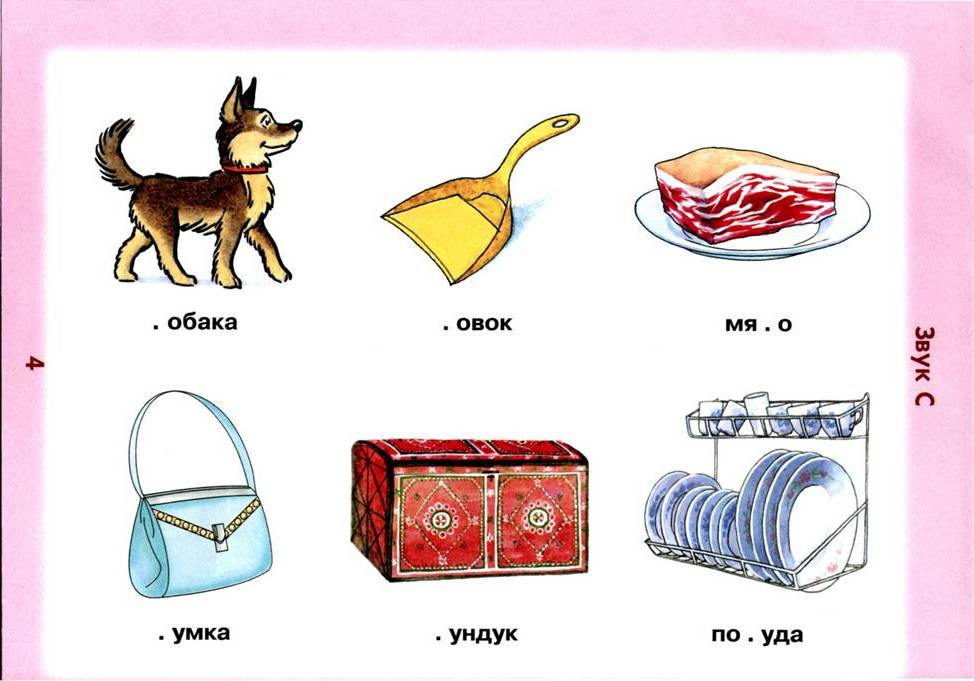 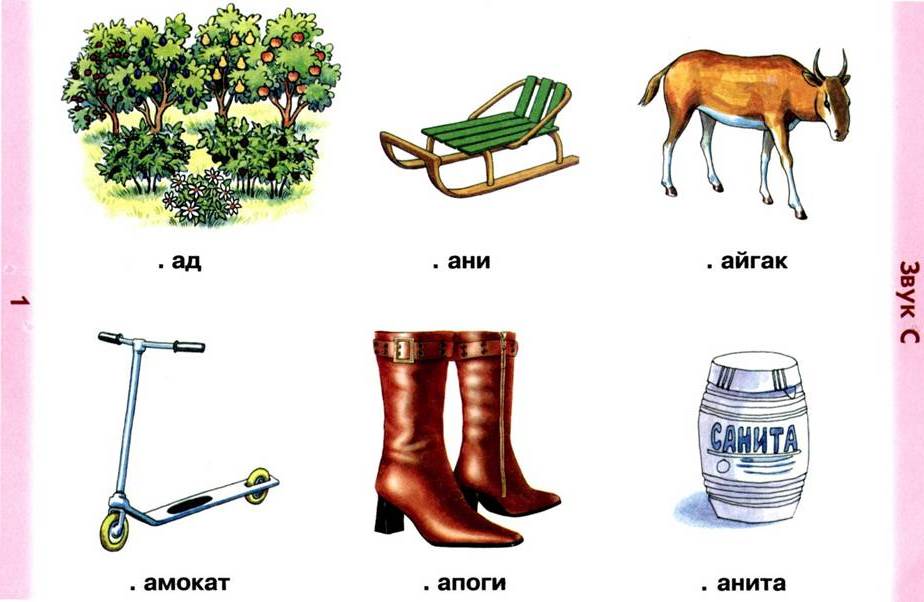 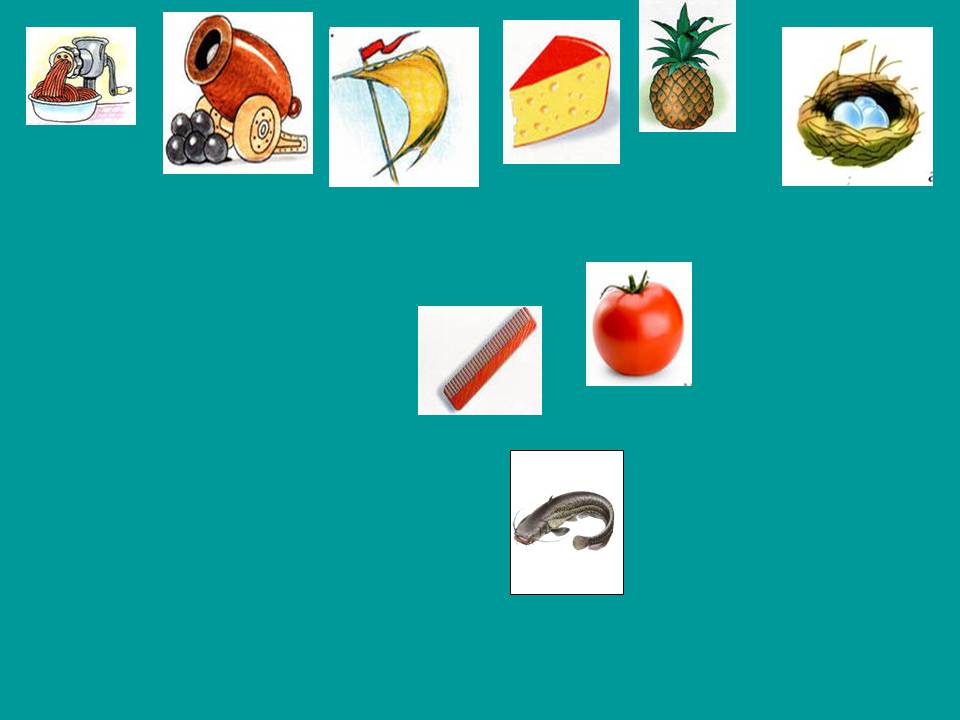 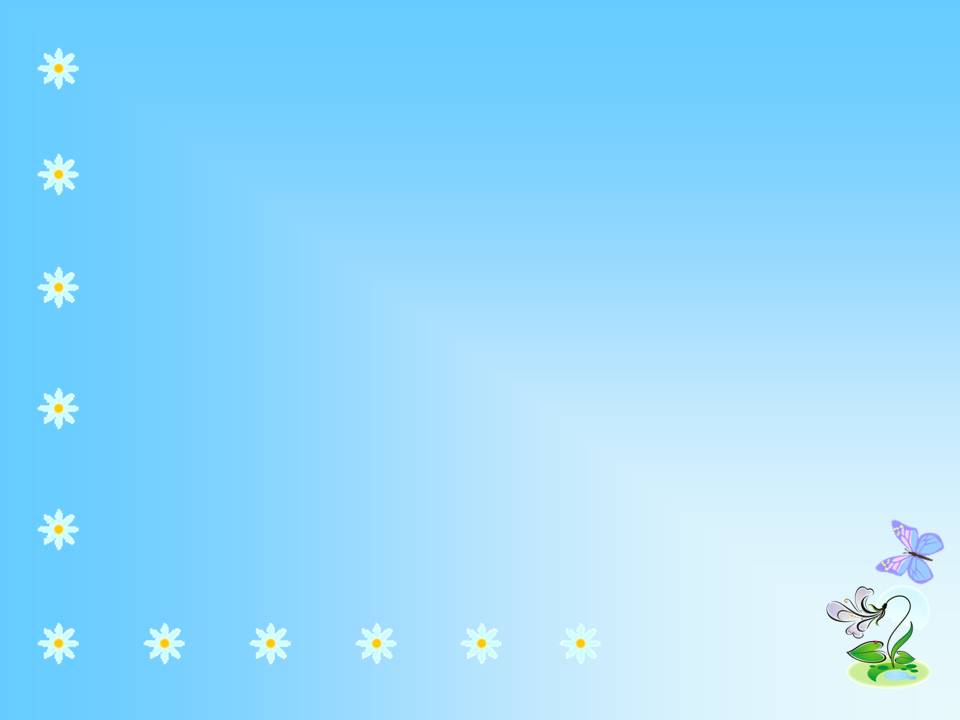 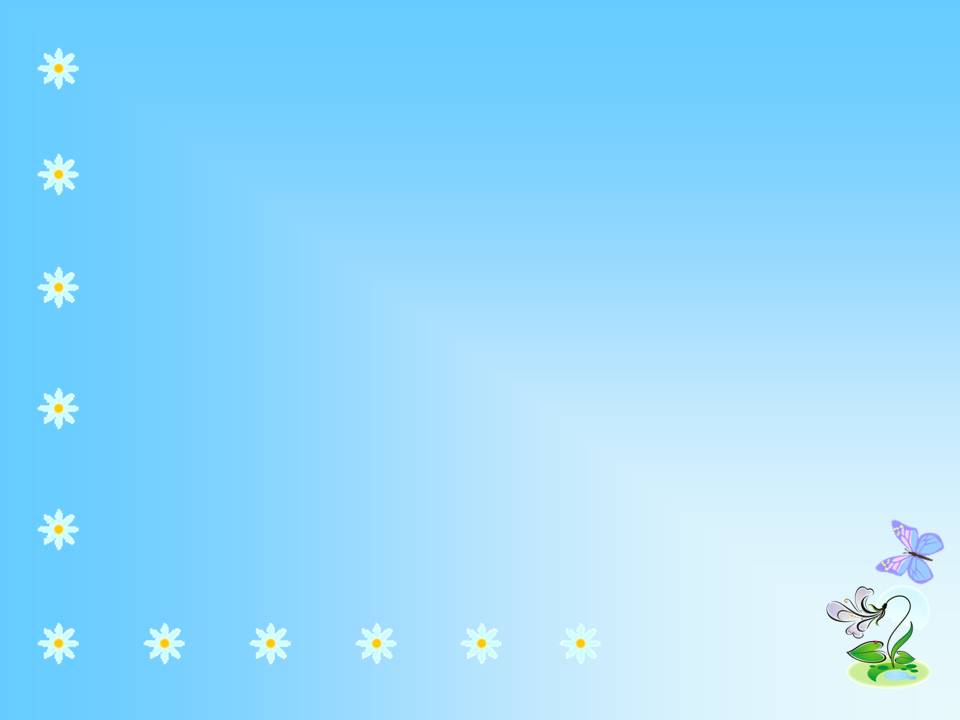 Рассели картинки 
по квартирам
1 слог
2 слога
3 слога
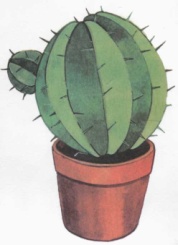 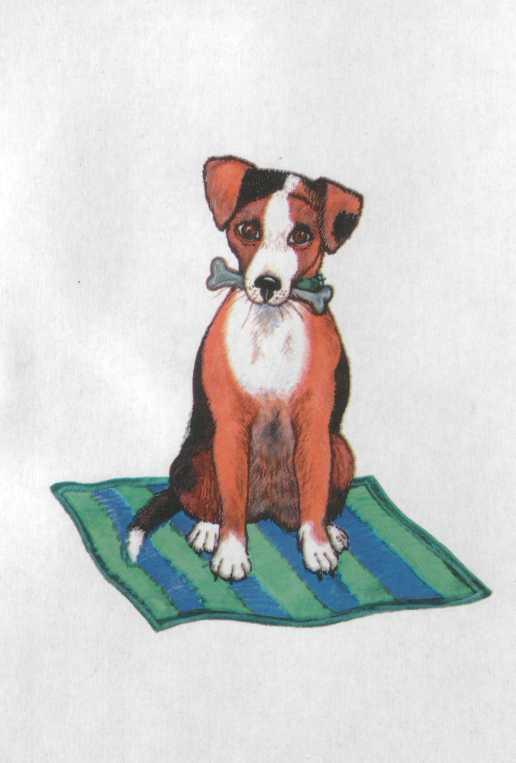 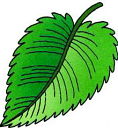 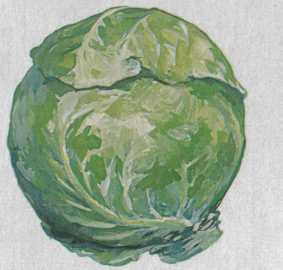 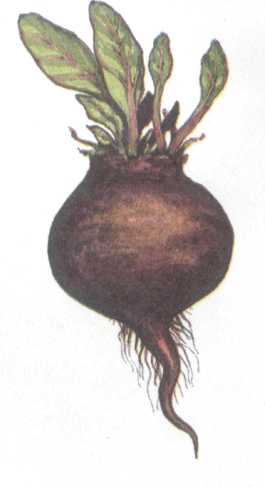 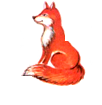 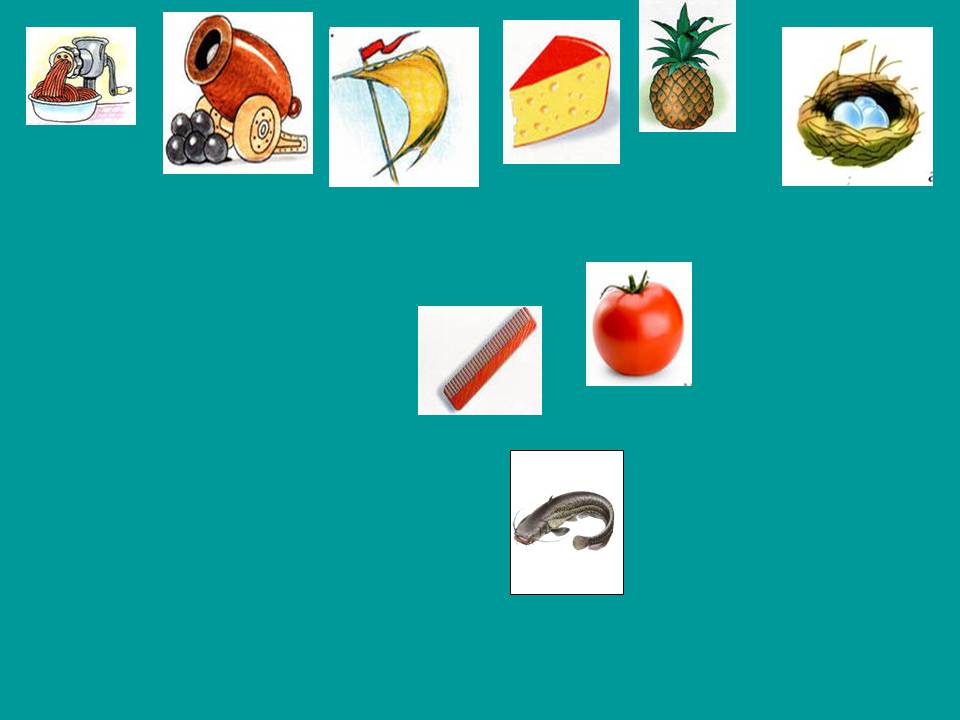 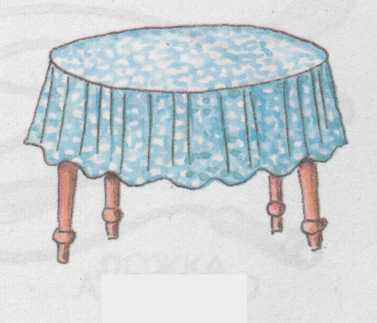 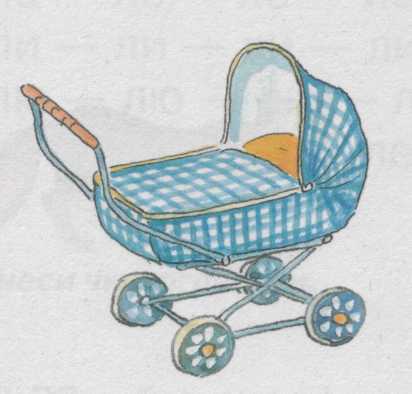 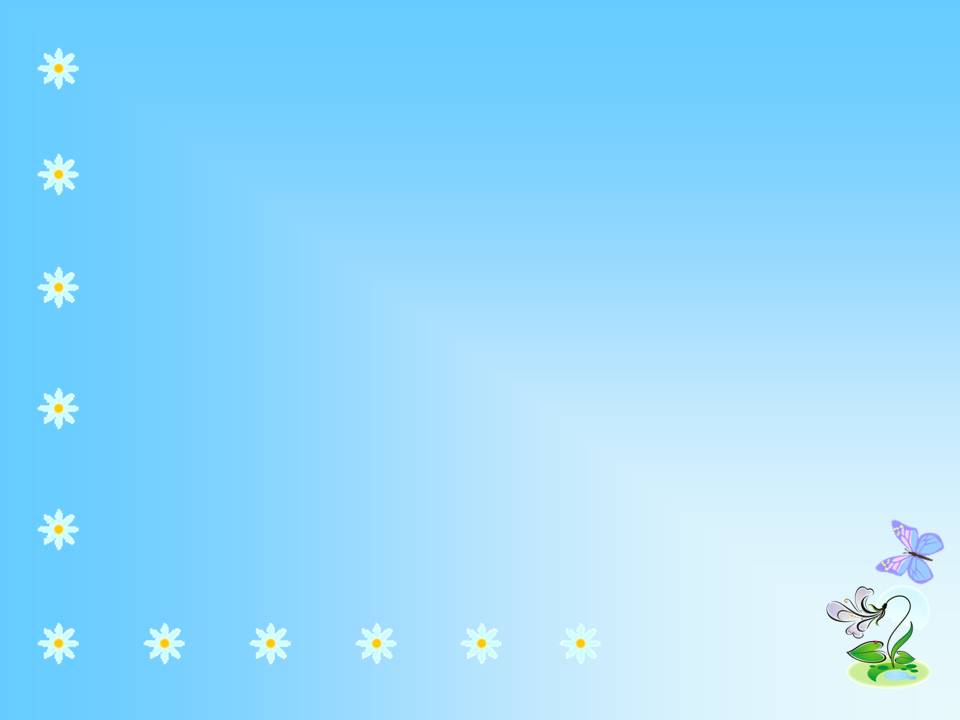 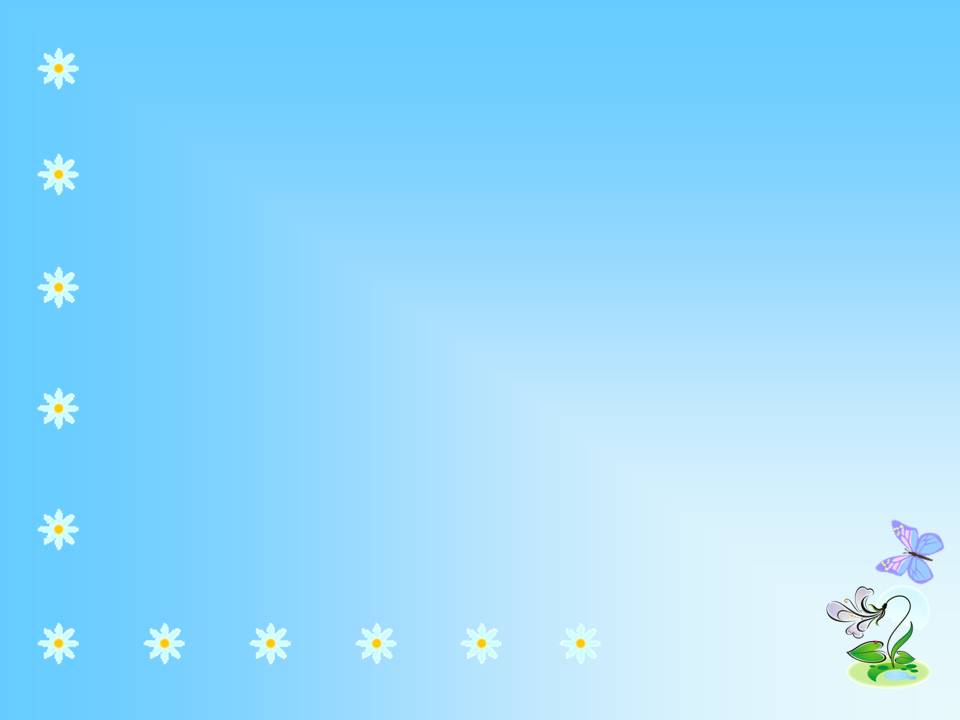 Рассели картинки 
по квартирам
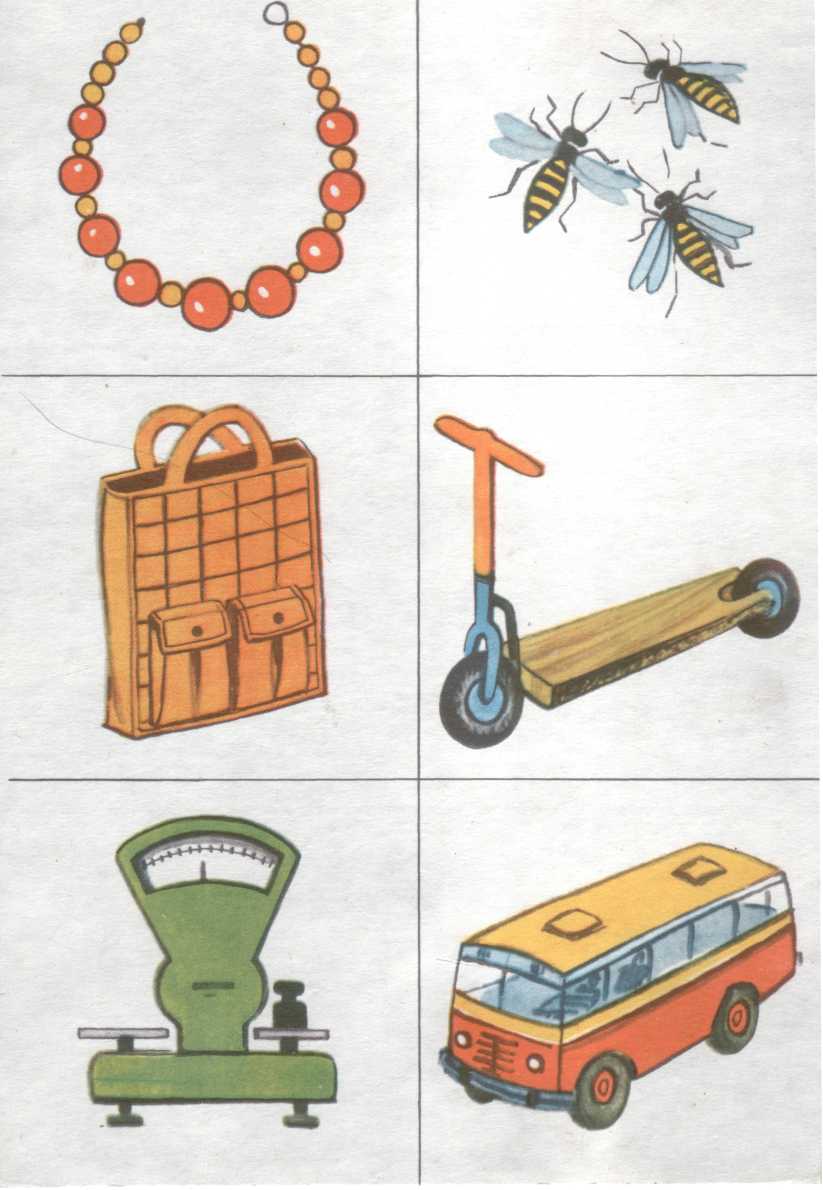 1 слог
2 слога
3 слога
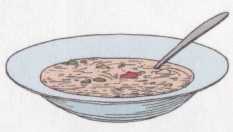 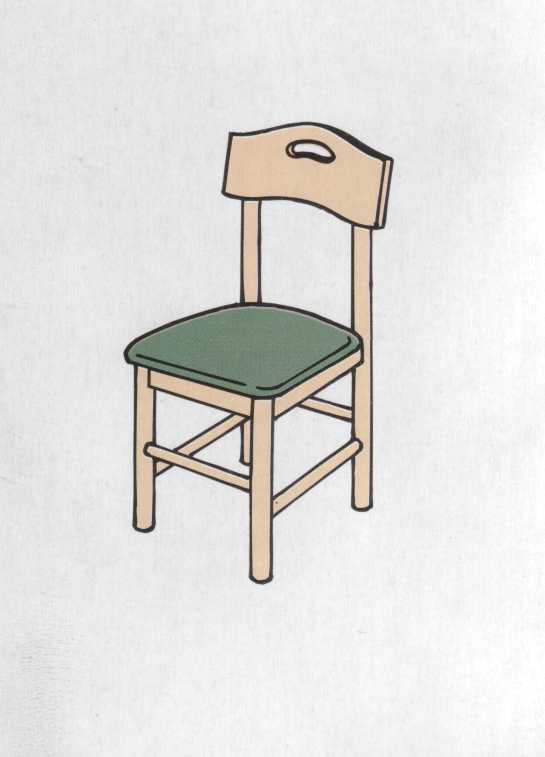 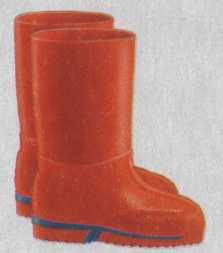 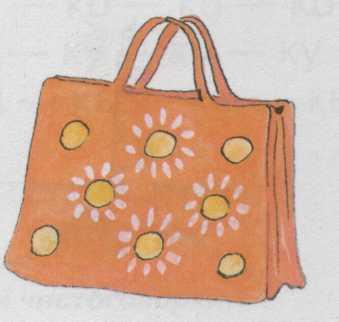 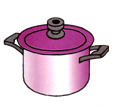 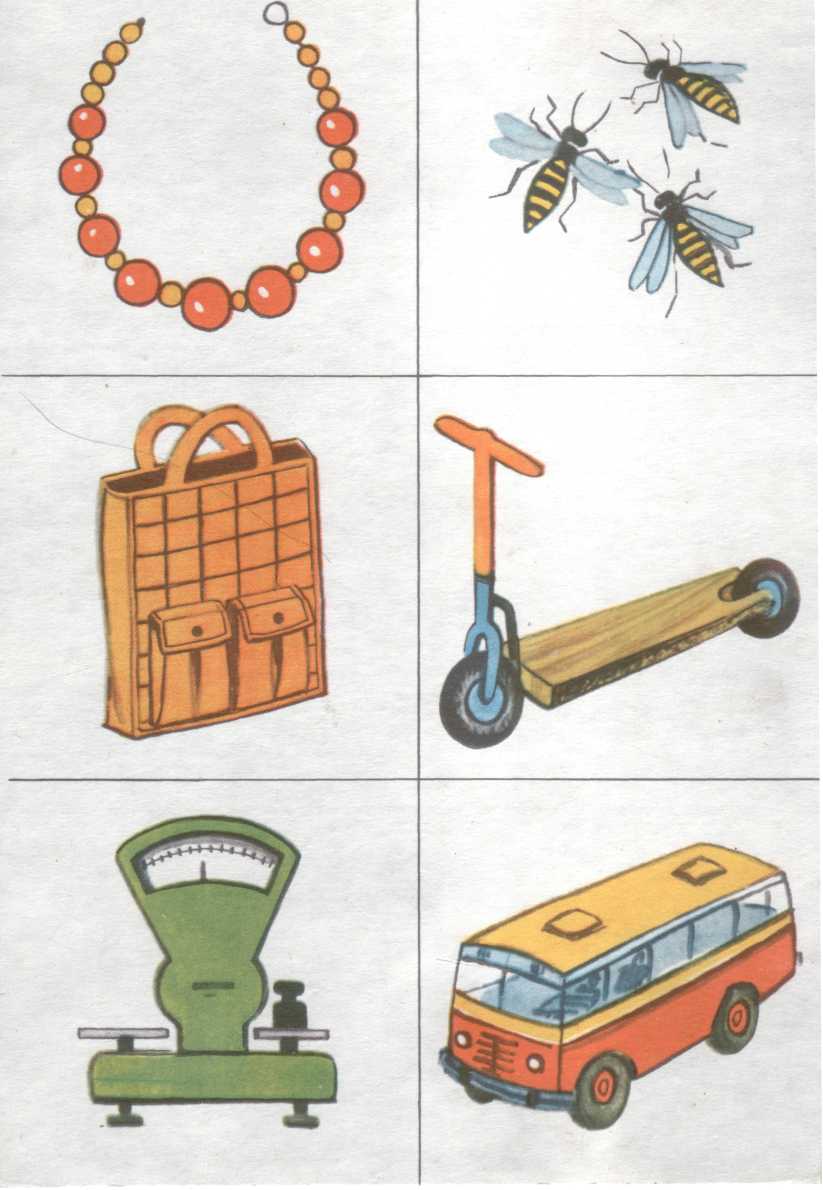 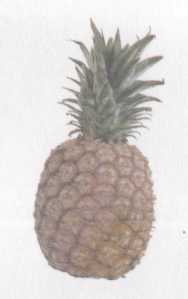 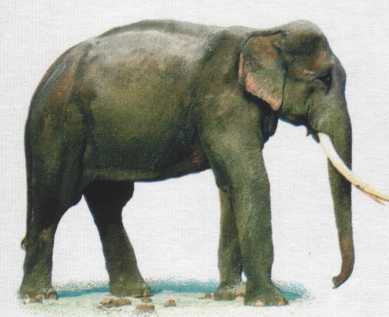 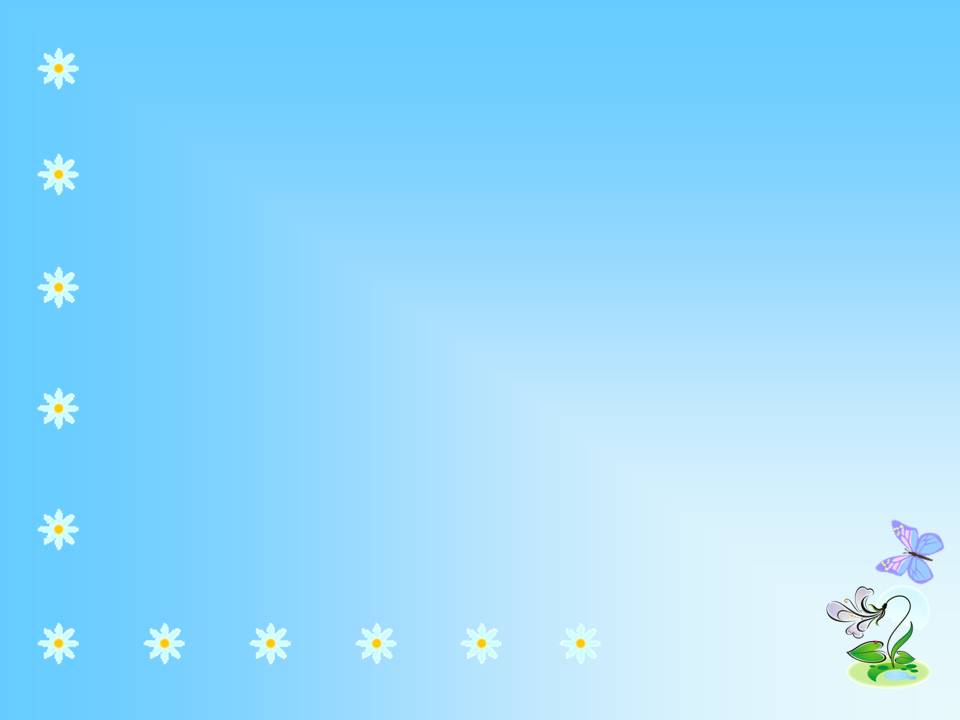 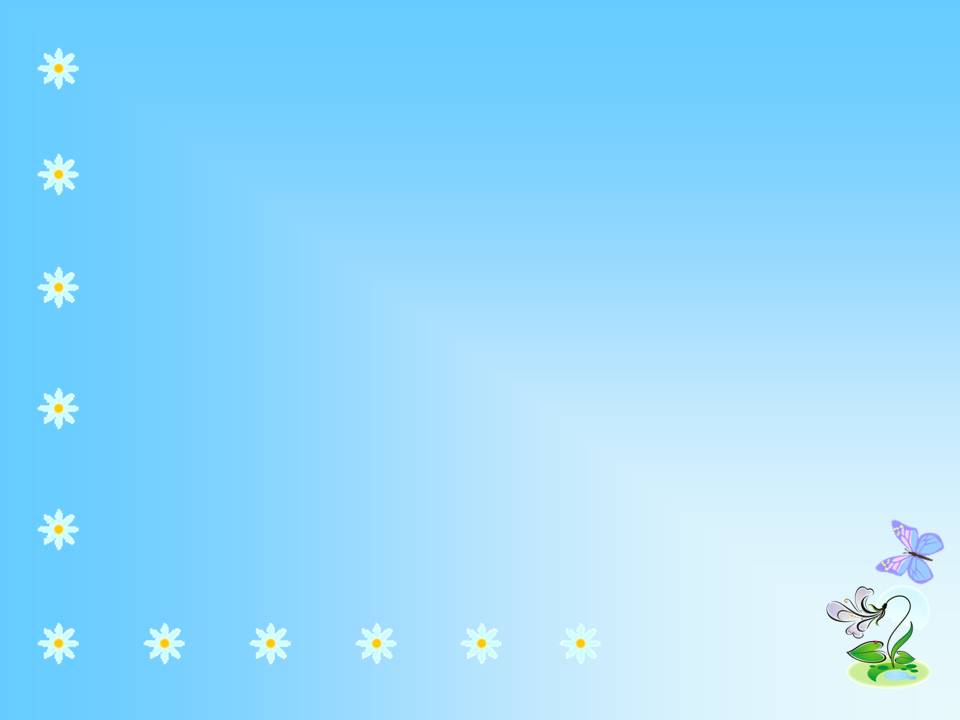 Презентацию подготовила: Учитель-логопед МДОБУ
Детский сад № 43  города НовокубанскаКраснодарского края Ковалева Елена Юрьевна
Ресурсы:
  фон         http://govorishka.ucoz.ru/load        
Картинки  http://forum.materinstvo.ru/index.php?showtopic=1600726  

Домик                            
Надпись к слайдам   http://govorishka.ucoz.ru/load   
Идея игры:  Лобода Татьяны Валерьевны